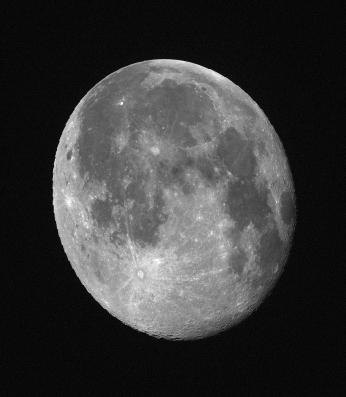 Lunar Radiance CalibrationABI/AHI Solar Reflective Bands
F. Yu, X. Shao, X. Wu
NOAA /NESDIS/STAR
2016 GSICS Annual Meeting 
29 Feb. – 4 March 2016
Tsukuba, Japan
1
Acknowledgements
JMA for the AHI lunar images

AIST for the SELENE/SP L2C data

JAXA for SELENE/LALT and SELENE/SP L2B data
2
Outline
Select Targets
Compute Angles
Determine BRDF
Applications
3
ABI/AHI Solar Reflective Bands
4
1. Select Sites
Favorable Conditions
Spatially Uniform – for flat moon surface. No impacts of vegetation and atmosphere
SELENE/Laser Altimeter (LALT) for lunar global topography
Spectrally Uniform
SELENE/SP for spectral variation
Sufficiently Large – tolerant to INR uncertainty
Different spatial resolutions at different bands
Closer to the center to minimize BRDF effect – viewing/illumination variations
More data opportunity for model development
If not, across the disk
Both dark (low elevation) and bright (high elevation) sites – bright sites to increase SNR
Apollo 16 site for absolute calibration

Weighting for these favorable conditions
5
SELENE (Kaguya) Data to Select the Target Areas
SELENE/LALT
SELENE/SP
(-180, 90)                                                                                                                           (180,  90)
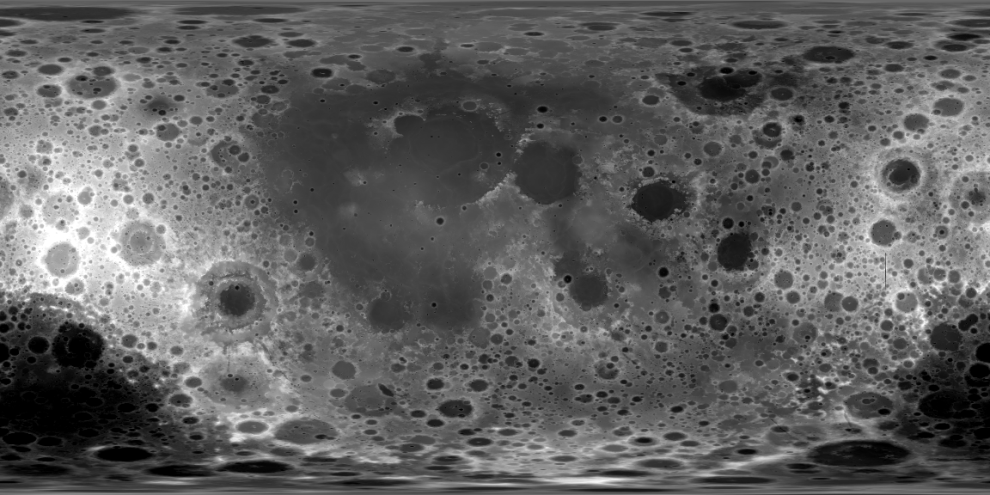 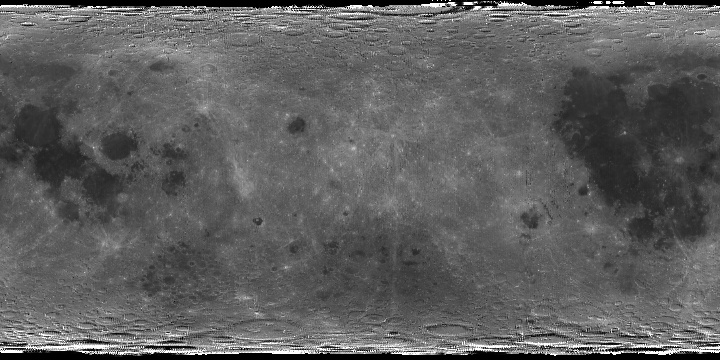 (-180,-90)                                                                                                                      (180, -90)
Re-project the near side of lunar surface products from cylindrical onto plane projection with selenographic coordinate at 5km/grid spatial resolution at Equator
Generate the Coefficient of Variation (CoV) of the topographic and radiometric products
Combine the CoV maps
Spectral convolution with ABI B2 SRF
60o
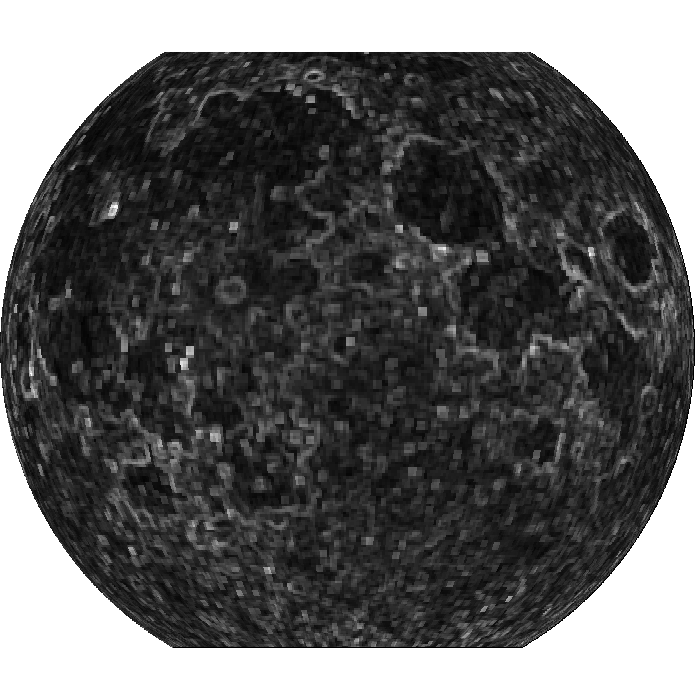 60o
90o
-90o
Identify the Topographically and Spectrally Uniform Targets
6
60o
60o
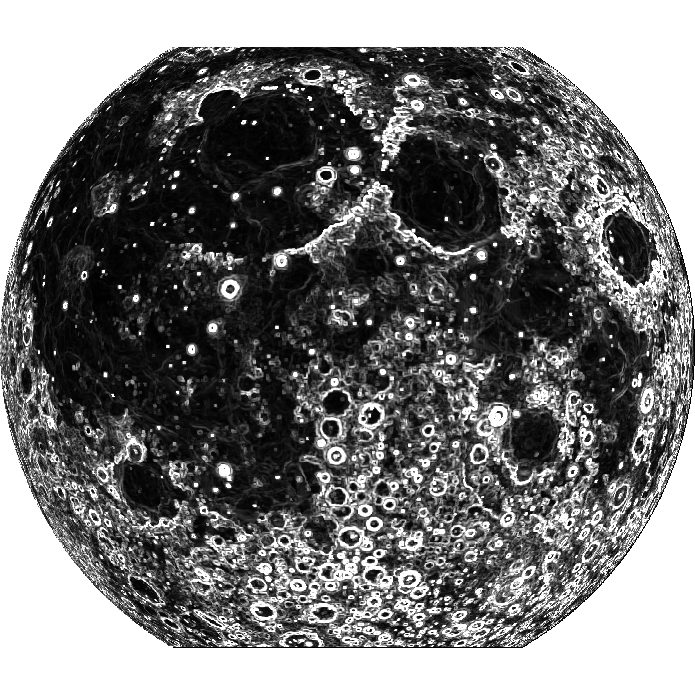 90o
-90o
-60o
-60o
-60o
-60o
Lunar Surface Targets
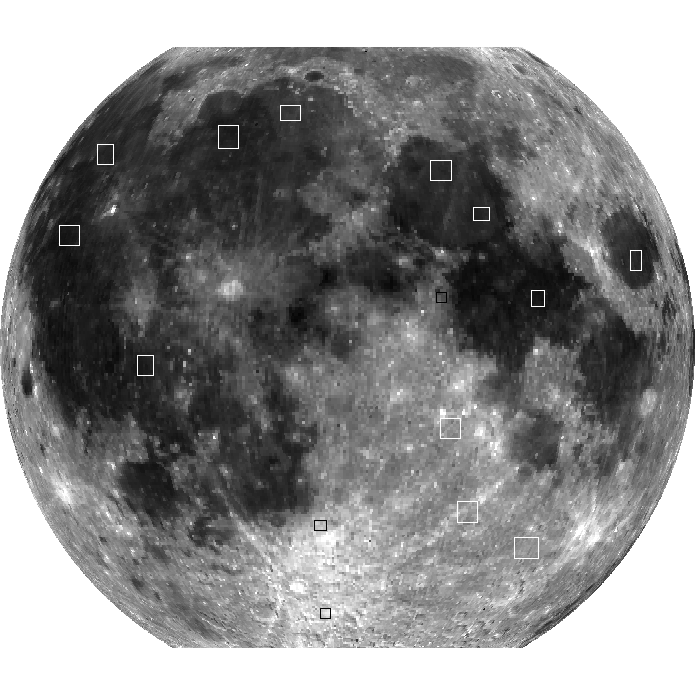 9
10
3
13
1
14
4
2
12
Apollo Site #16
15
5
7
6
11
8
Selected Lunar Target Sites
7
Initial Set of Lunar Surface Targets
8
SELENE(KAGUYA) and SP
SP: Spectral Profiler
Spectral range:
500-2600 nm

Spectral resolution:
6 nm (VNIR 520-960 nm)
8 nm (NIR-SWIR > 900 nm)

Observation swath
500 m
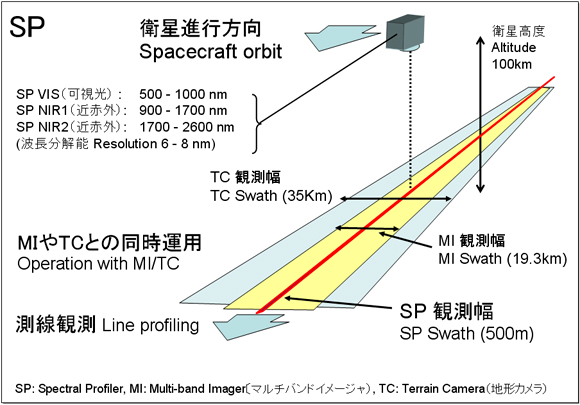 Courtesy of JAXA
9
ABI/AHI SRFs and the mean SP Spectra at the Targets
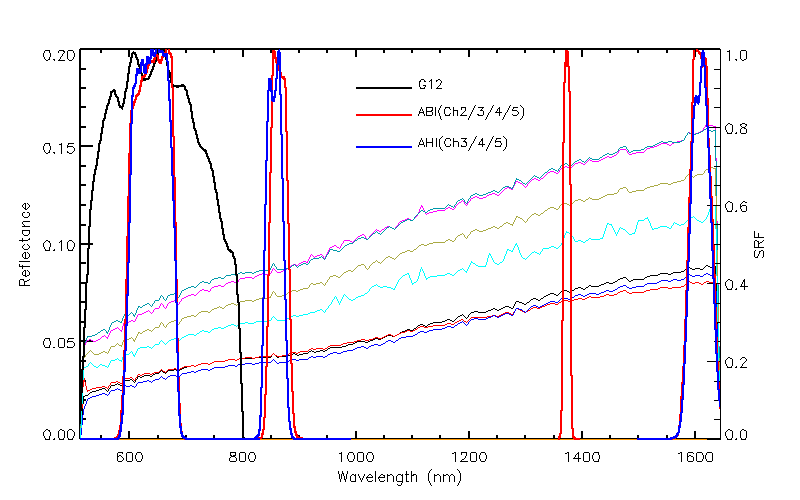 10
Characterization of Lunar Surface Targets with SELENE/SP
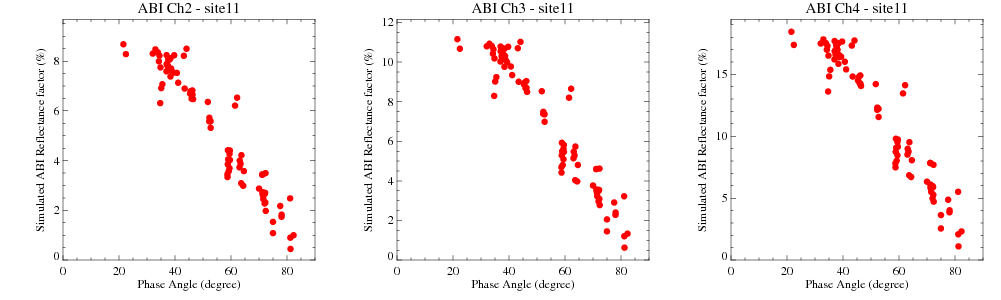 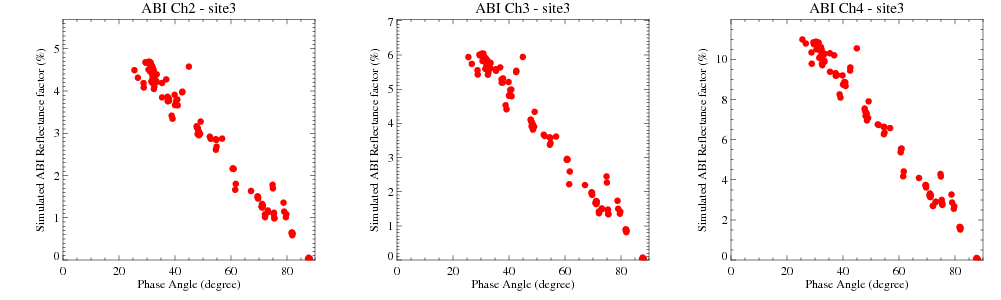 11
Characterization of Lunar Surface Targets with SELENE/SP
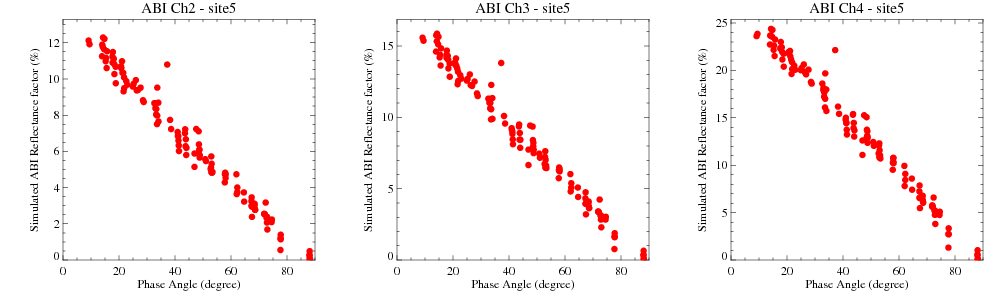 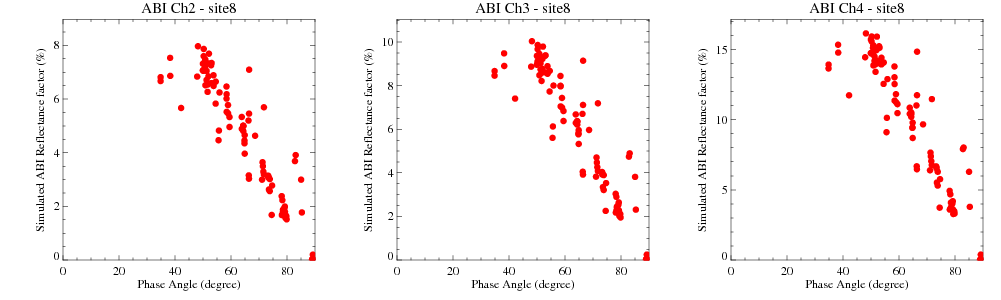 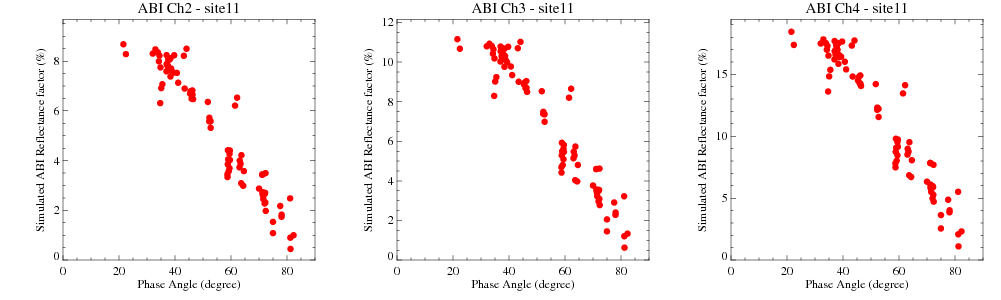 12
2: Compute the Angles
Step 1: Recover the Lunar Image
Correct progressive shift in east-west scan of lunar image
Correct oversampling factor/distortion. 
Scaling back to a disk.
Boundary detection of lunar disk
Use smoothness of boundary to find the disk boundary
Fit with ellipse 
Scaling back to a disk.
13
Original lunar image
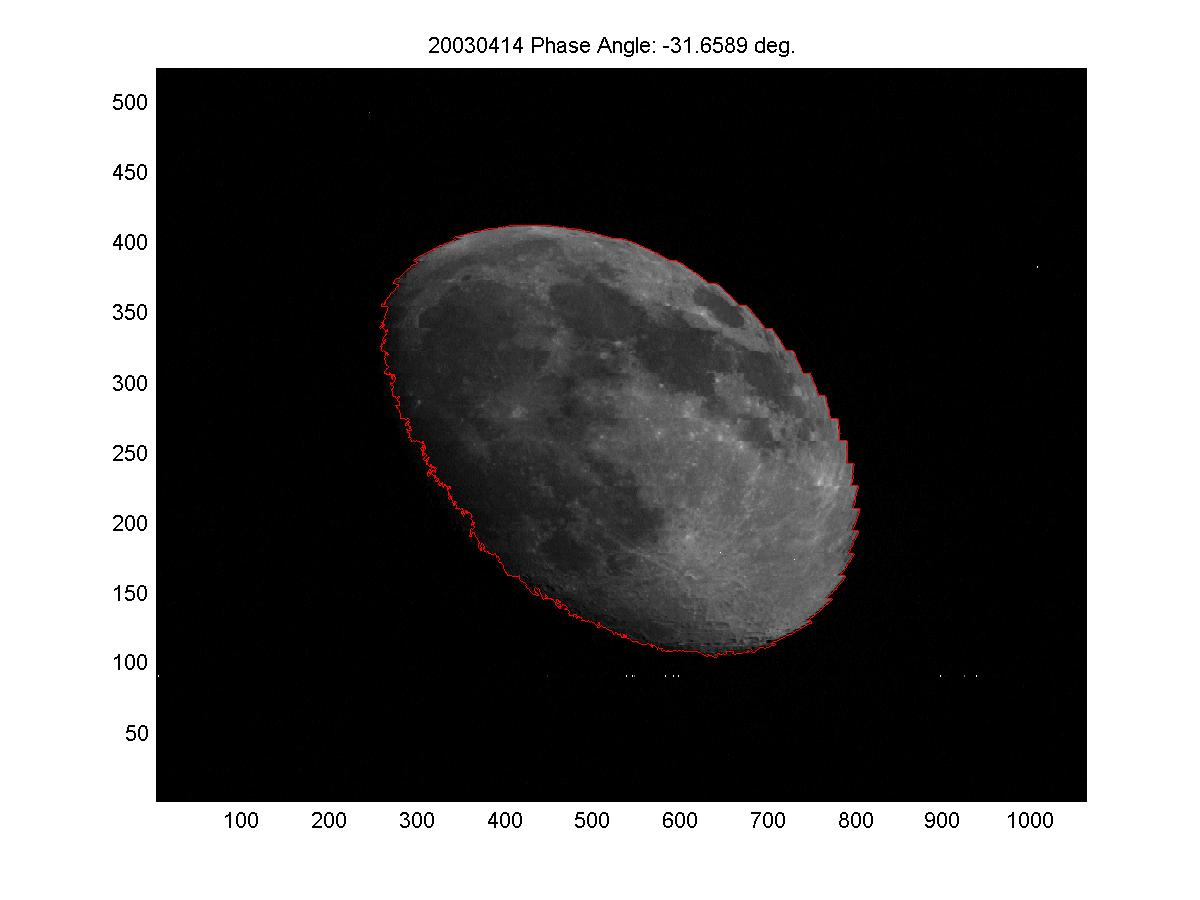 14
After Correcting for “saw tooth”
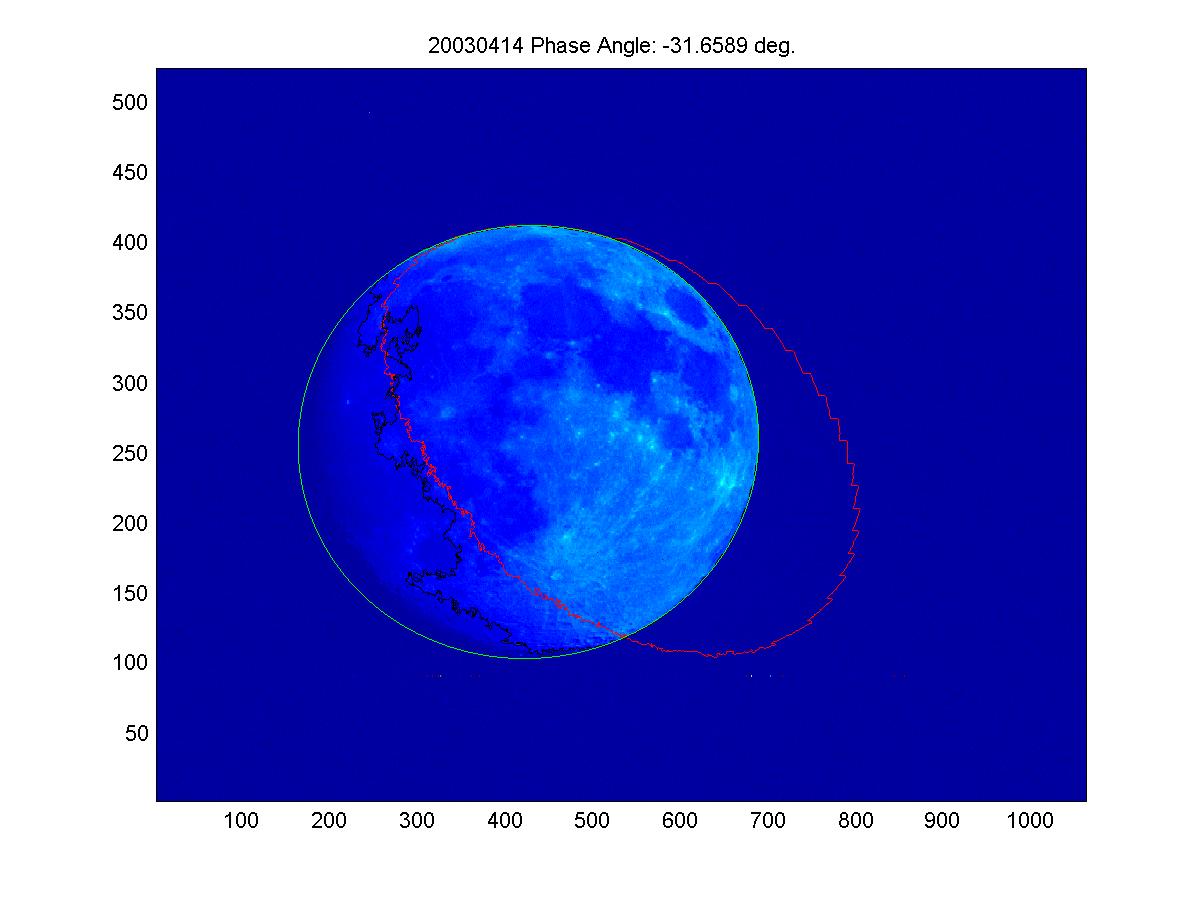 15
After correcting for over-sampling20030414
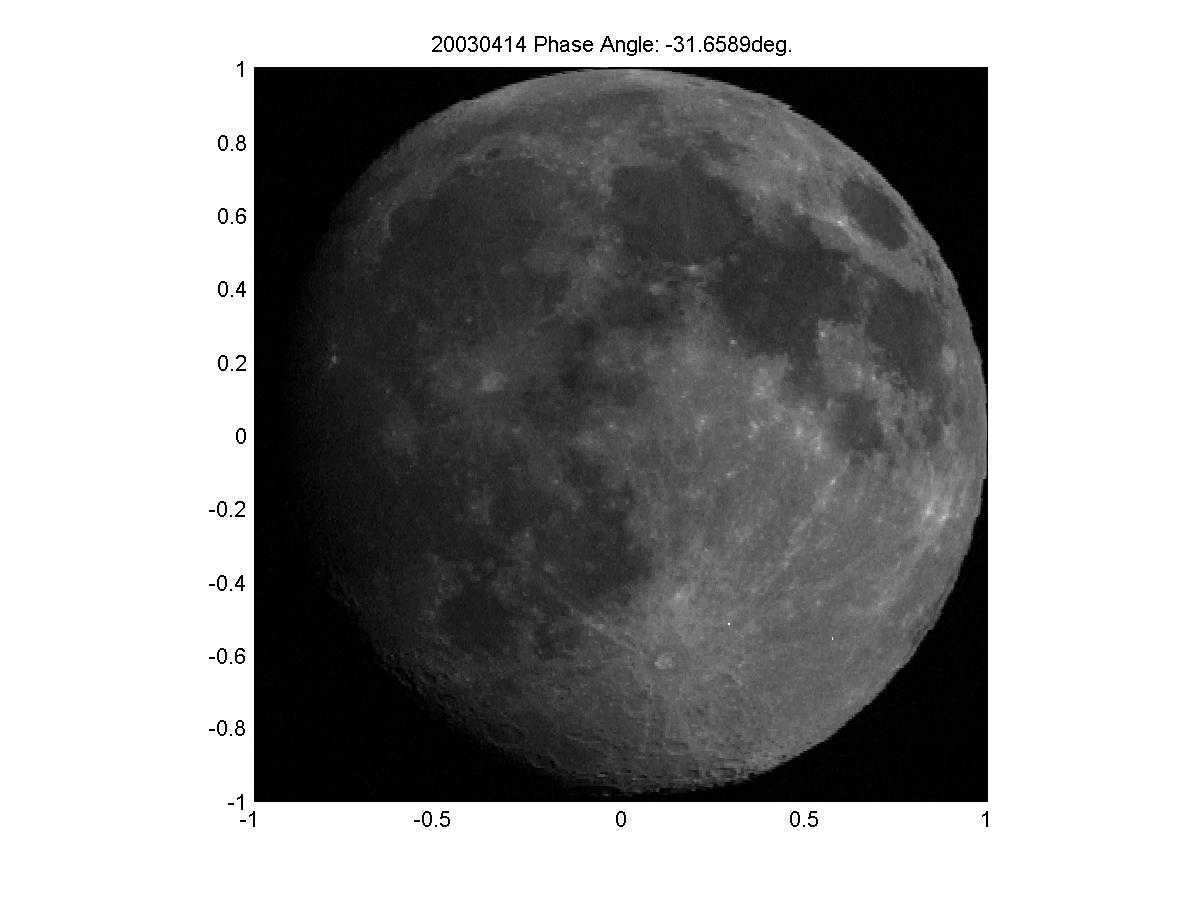 16
After correcting for over-sampling20041014
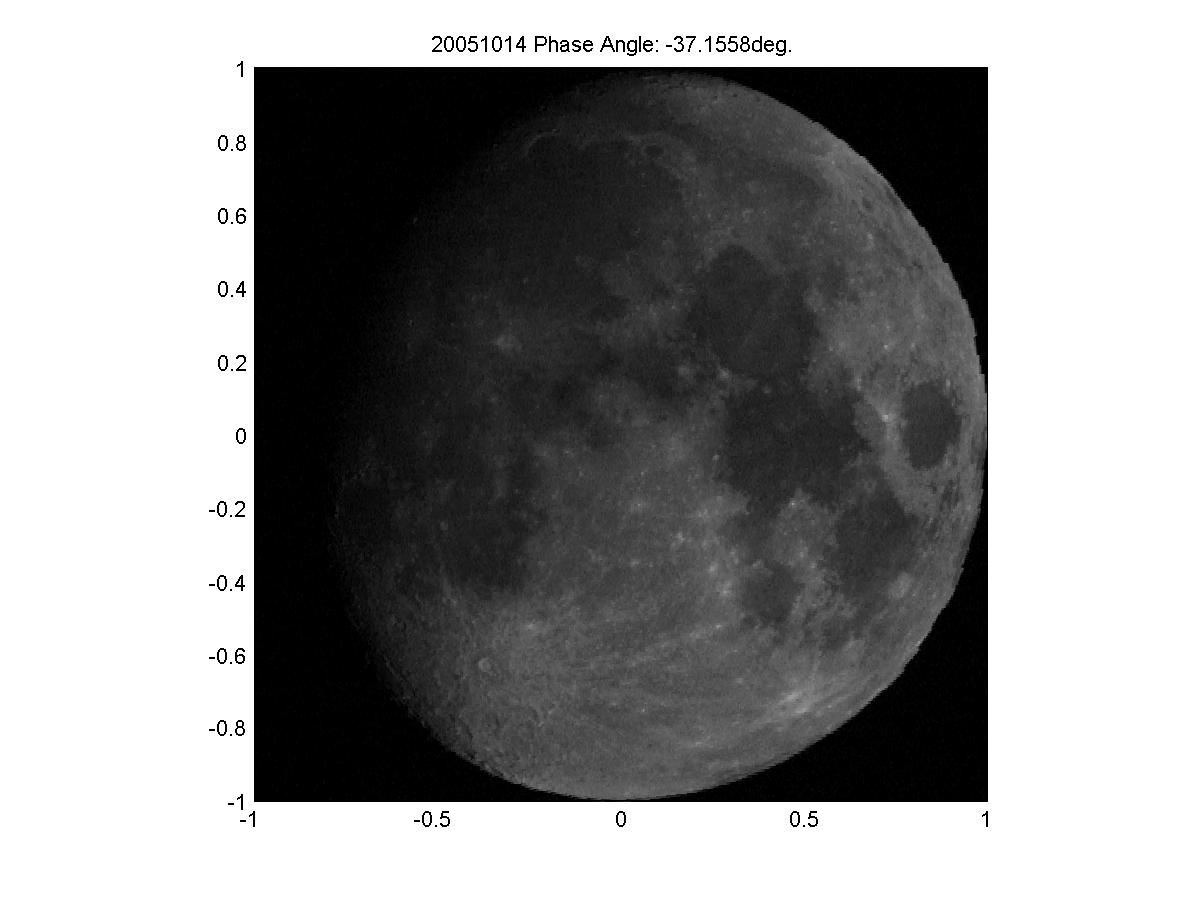 17
After correcting for over-sampling20060214
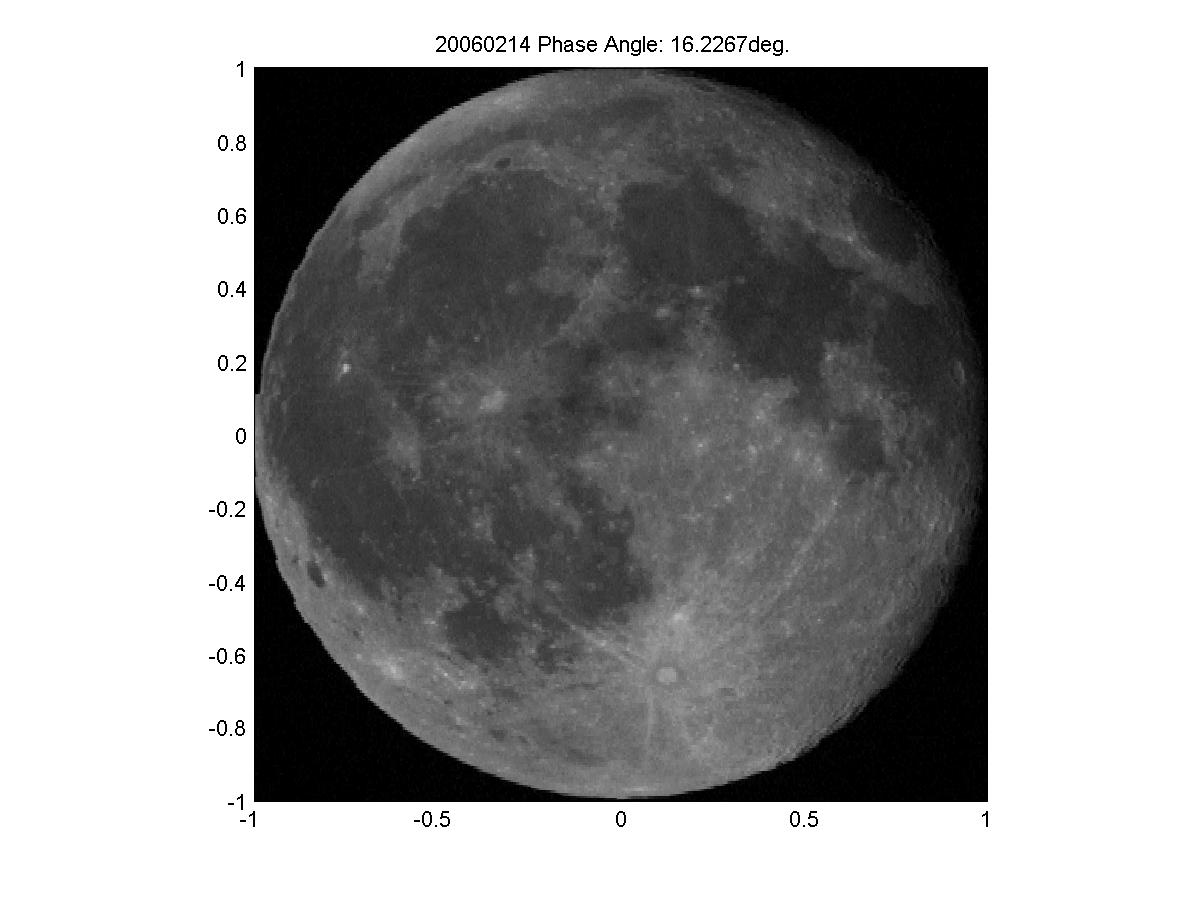 18
After correcting for over-sampling20071121
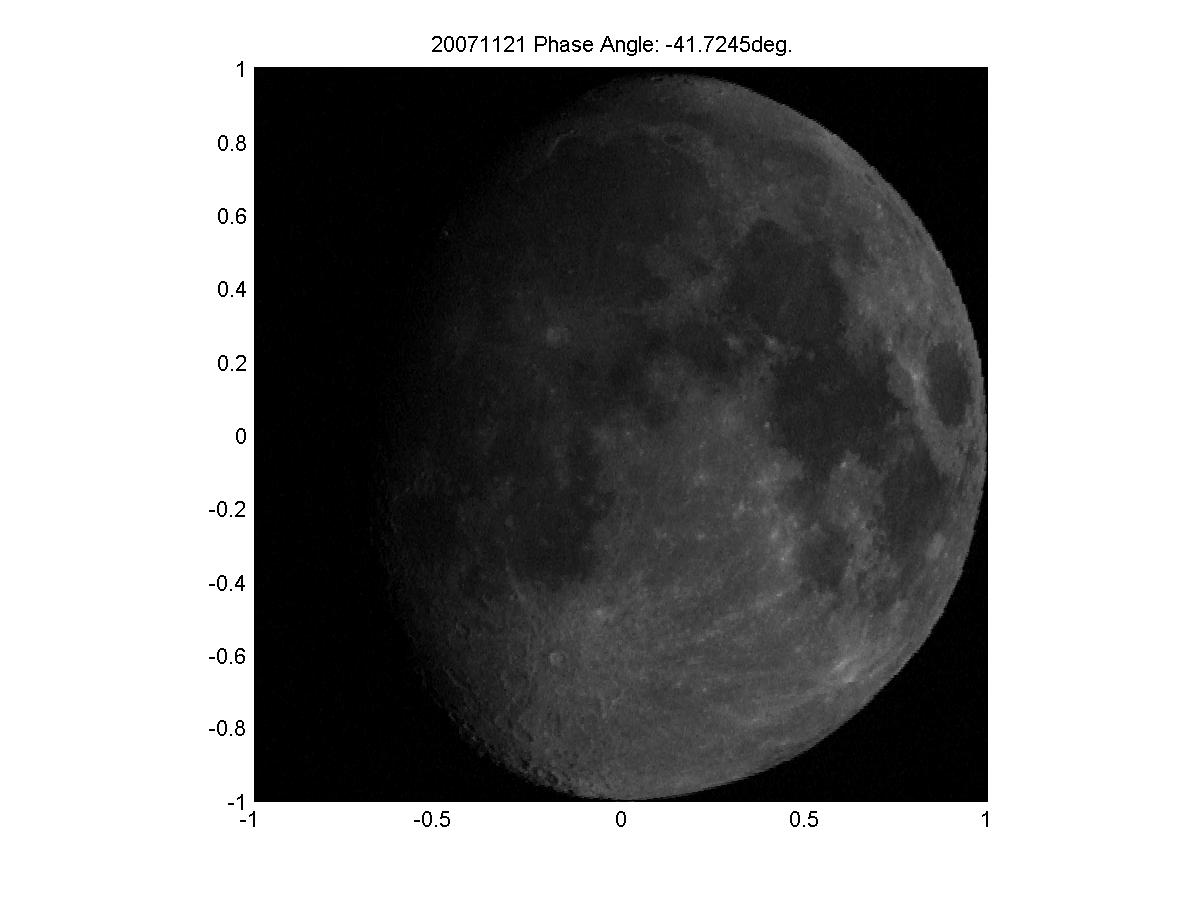 19
2: Compute the Angles
Step 2: Rotate the Lunar Image
Match landmark in Longitude-r space
Determine selenographic coordinates of landmark on lunar image through cross-correlation between a template image and the observed lunar image. 
Map the projected lunar image back to spherical coordinate through three consecutive rotations into selenographic coordinates.
20
Controlling Point Mapping-20030414
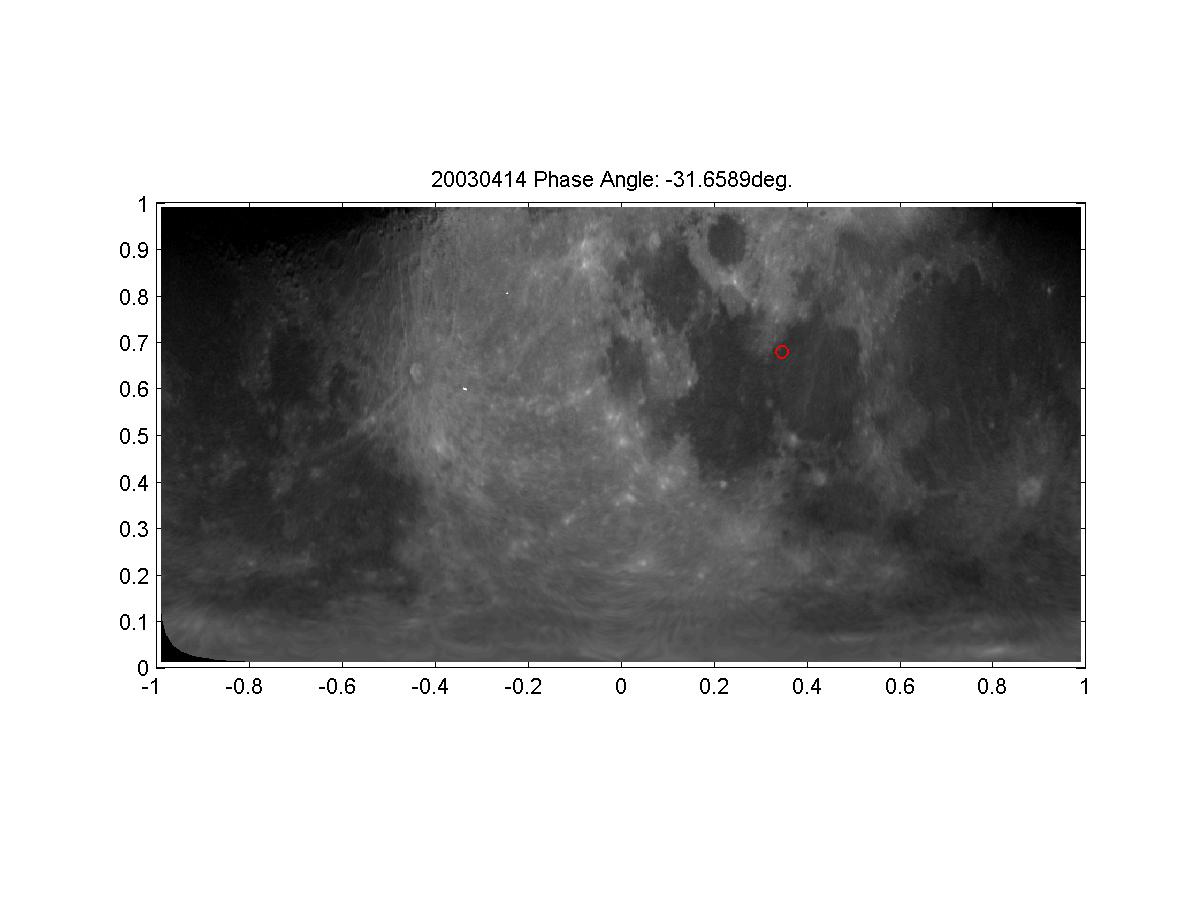 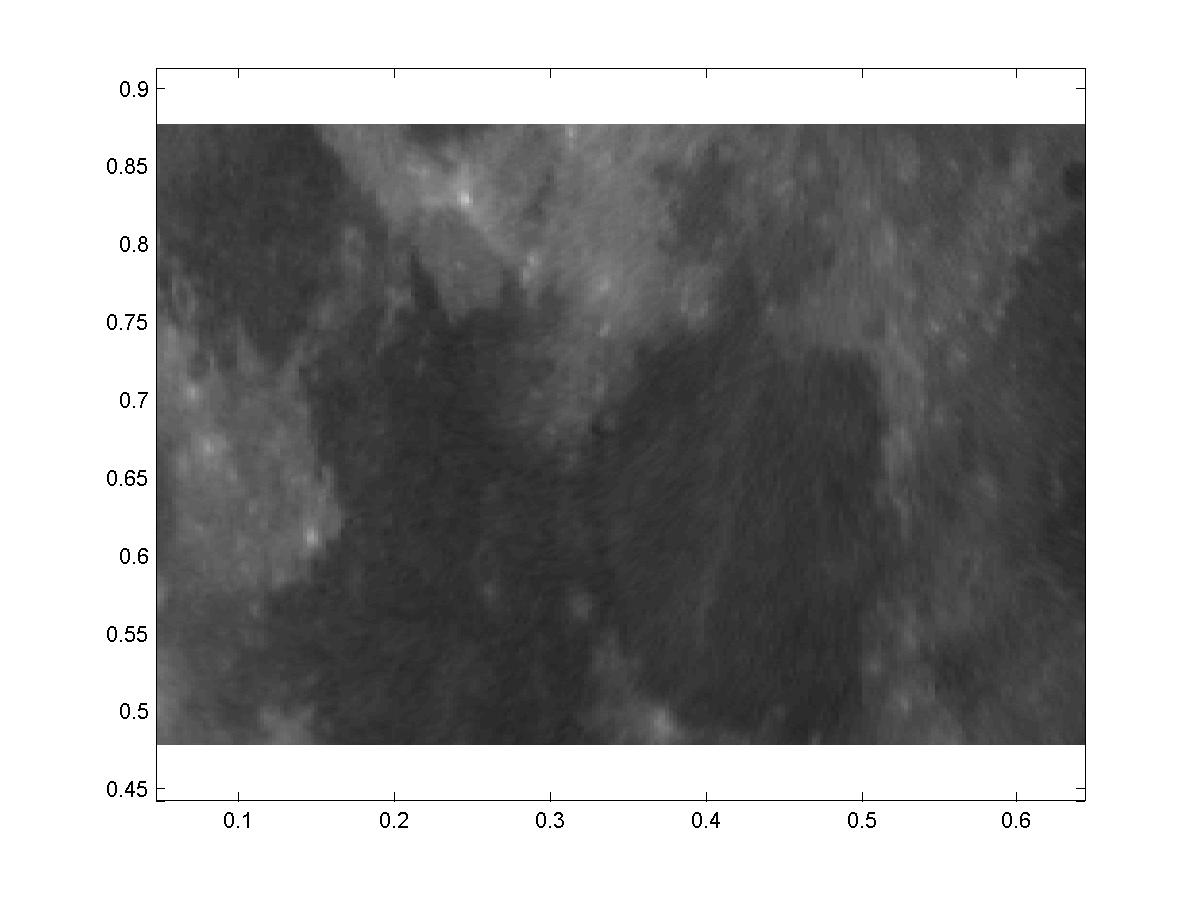 r
Longitude/180
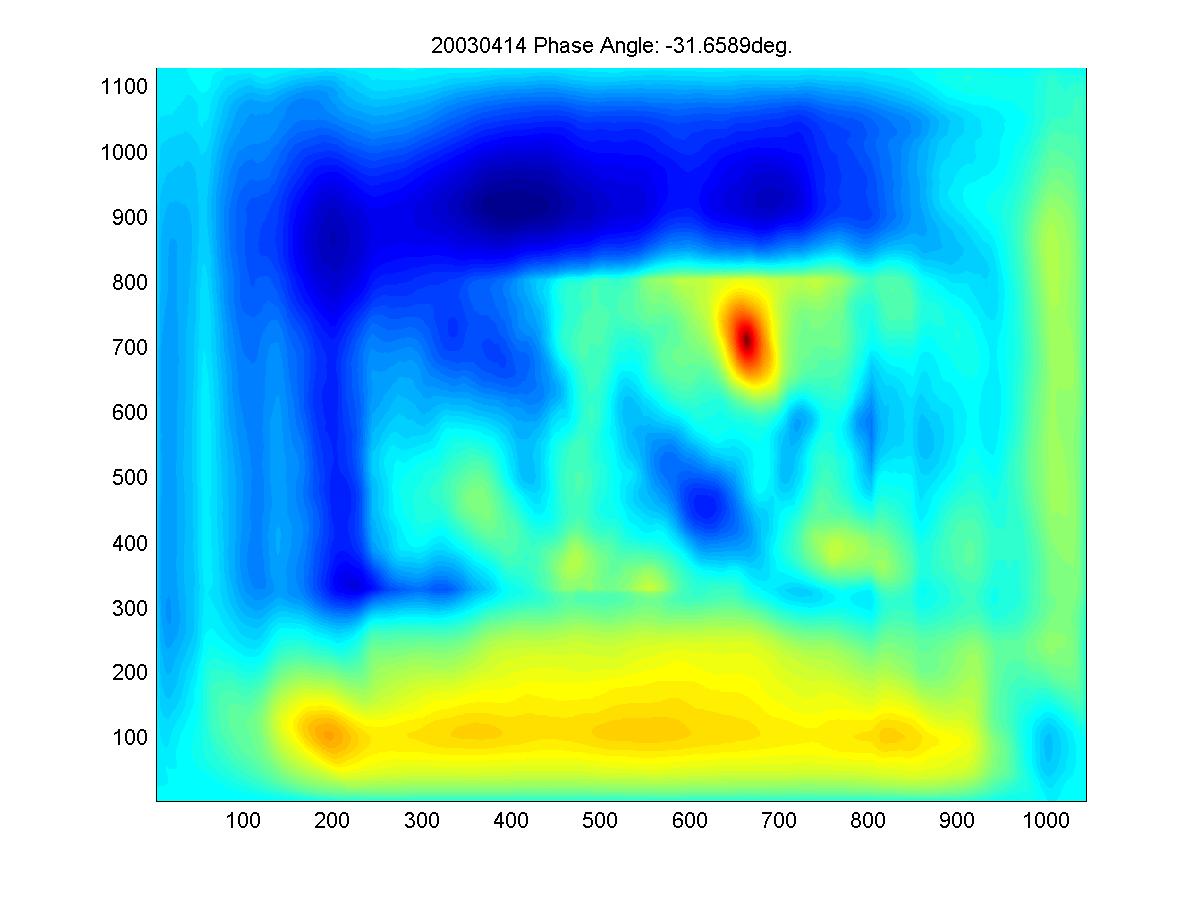 Cross-correlation  map
21
Coordinate Transformation
22
Validation Point: Tycho Crater
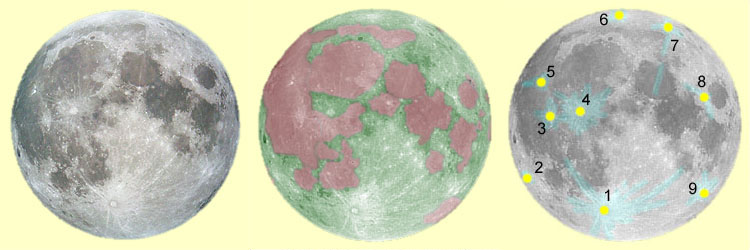 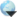 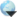 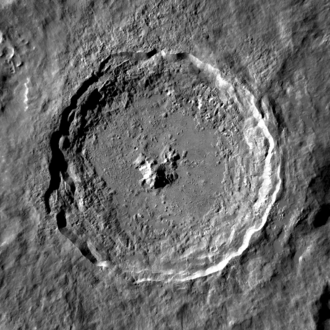 After the mapping, Tycho  Crator is used as the landmark to validate the lunar-location or perform fine tuning
23
Mapped in Selenographic Coordinates: 20030414
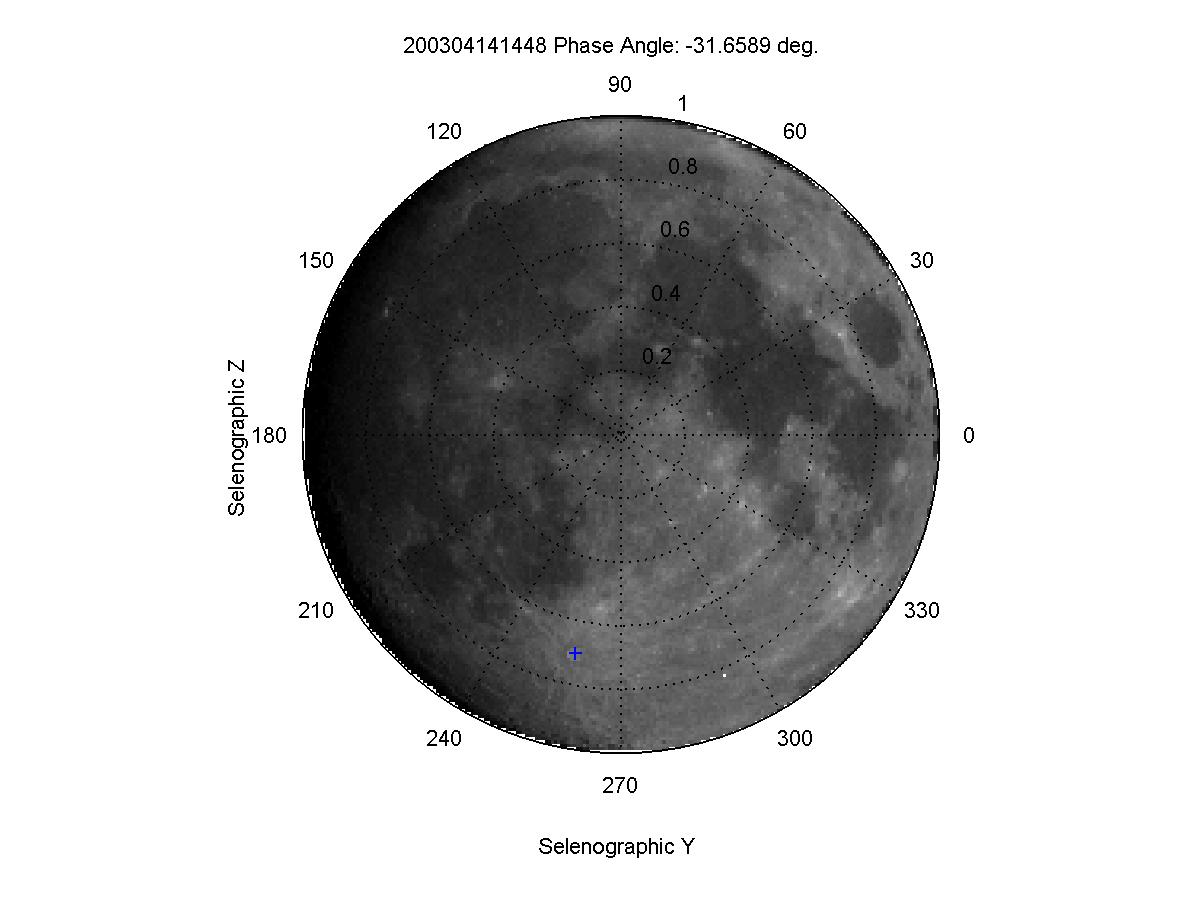 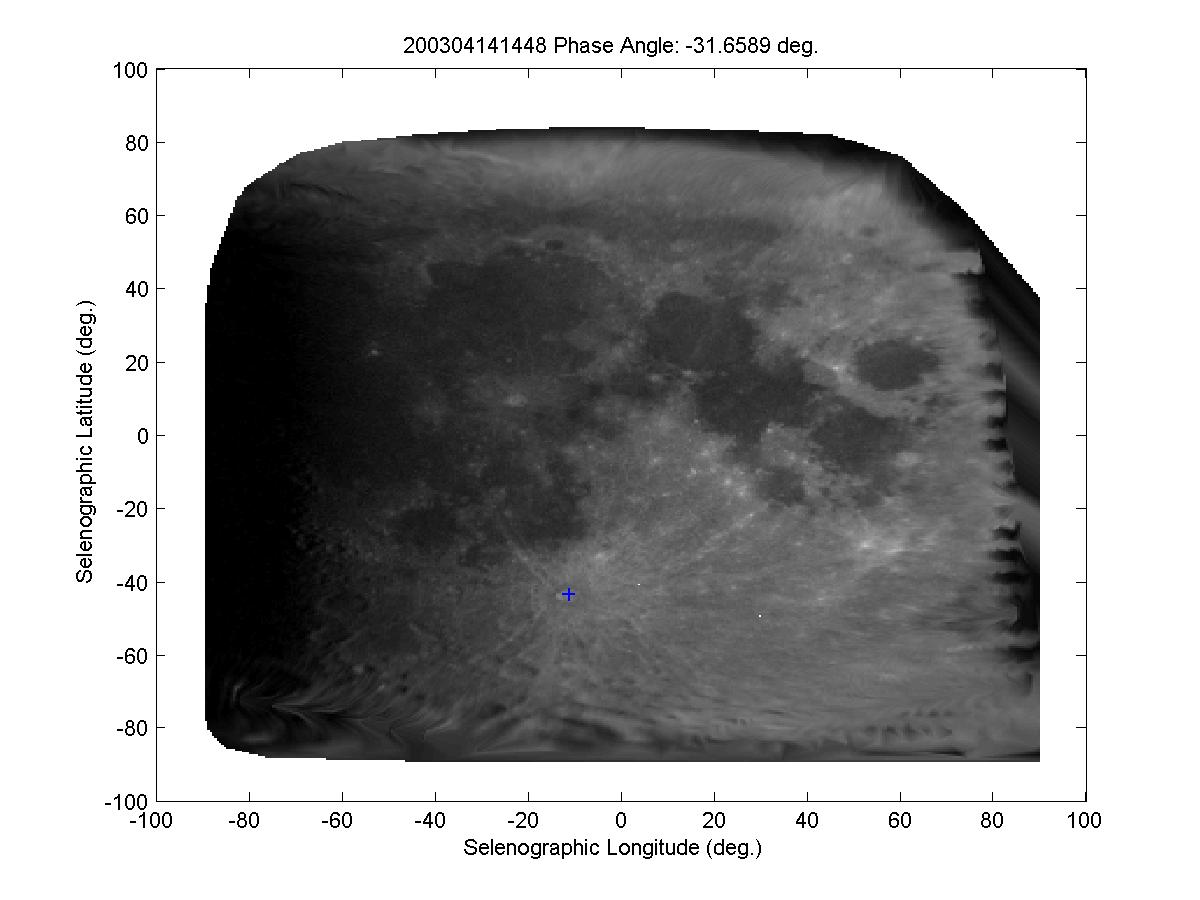 24
Example:20030414
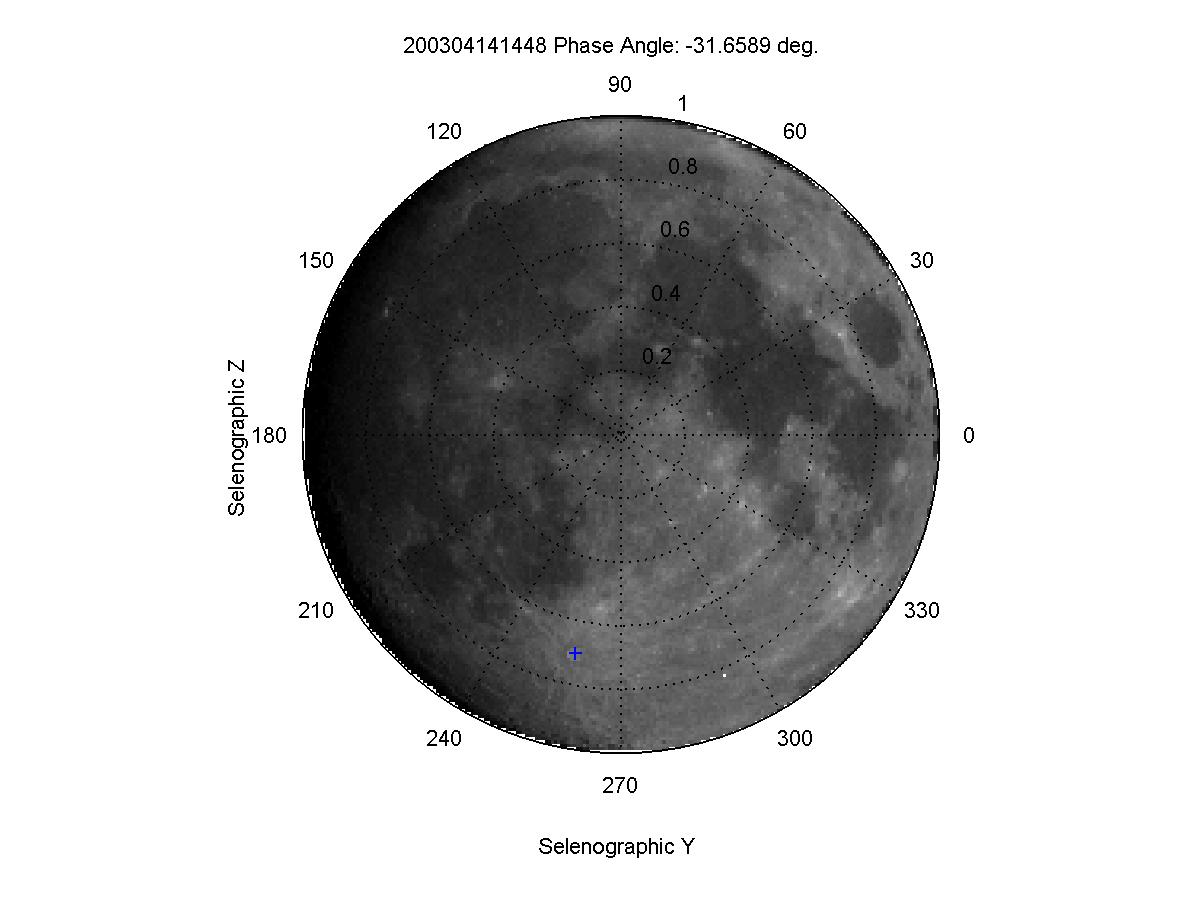 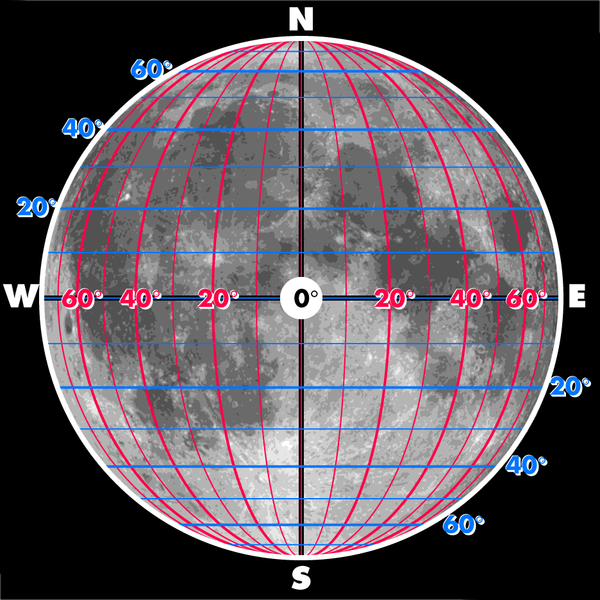 25
Example:20040503
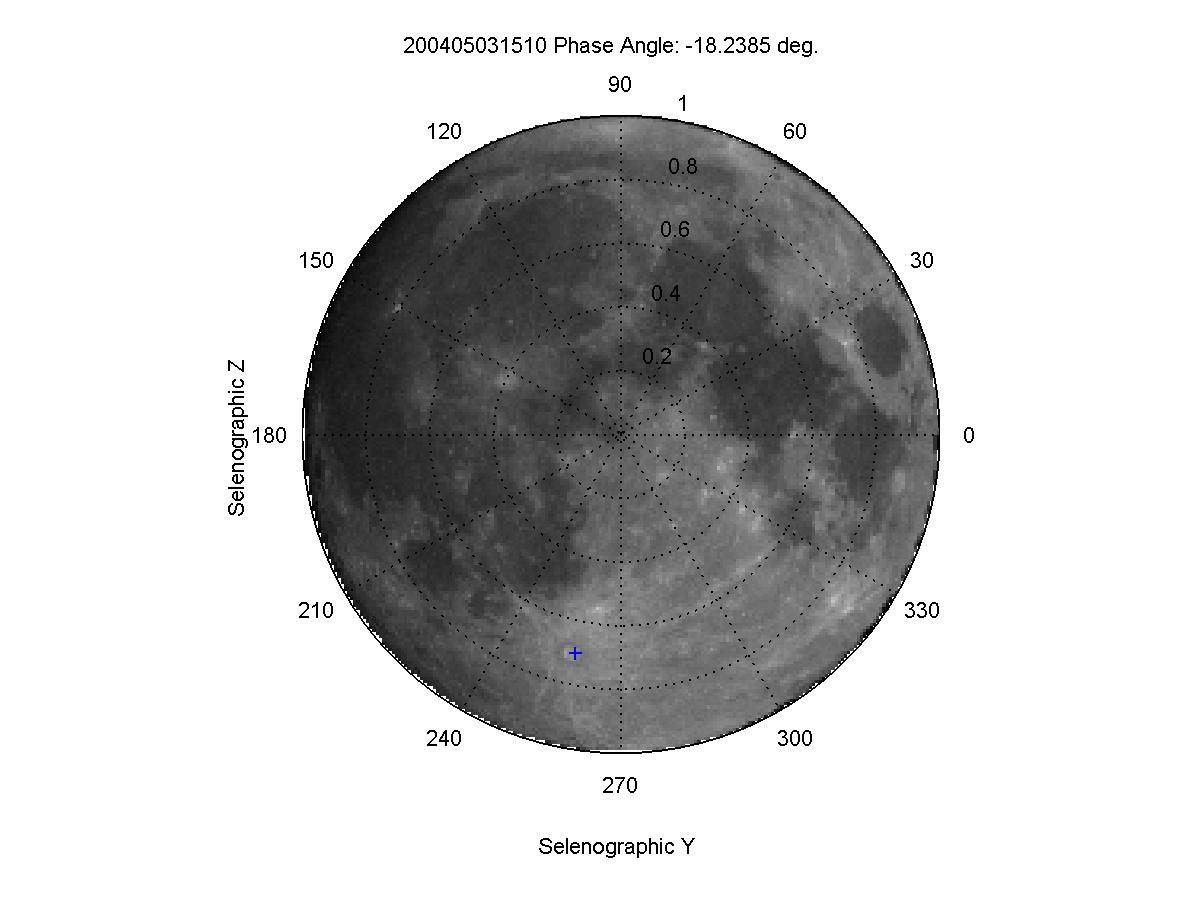 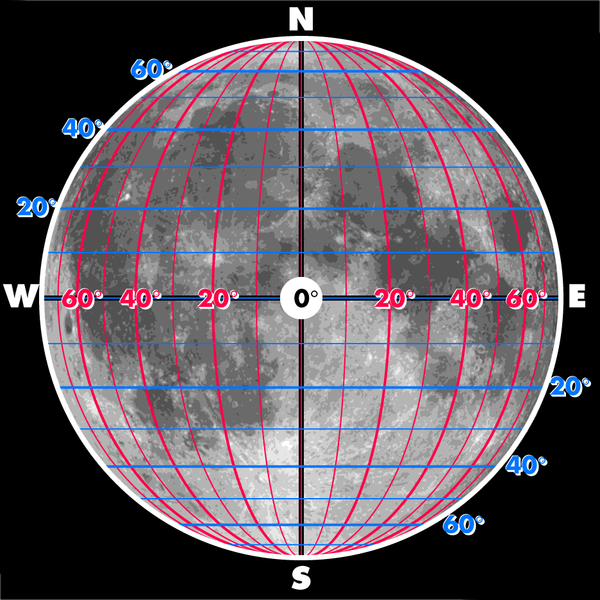 26
Example:20051014
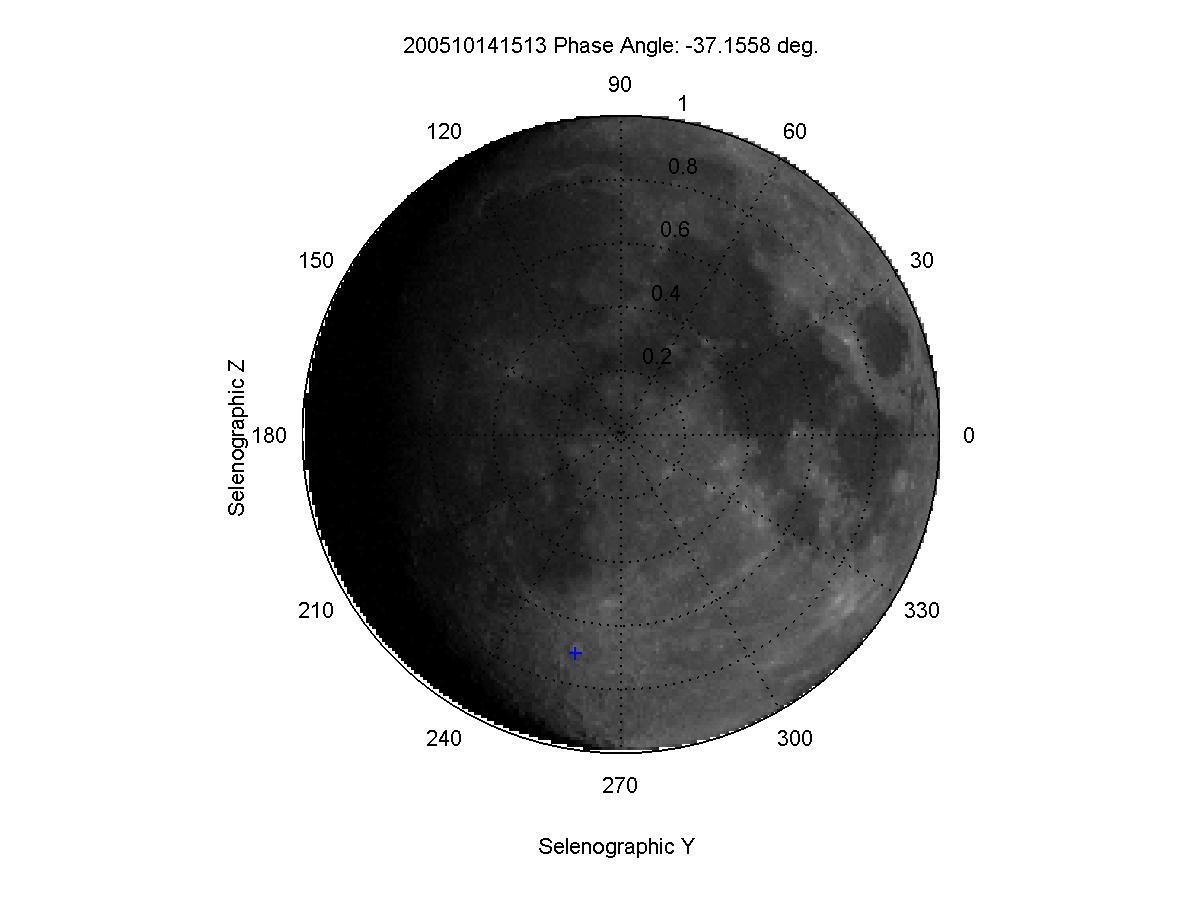 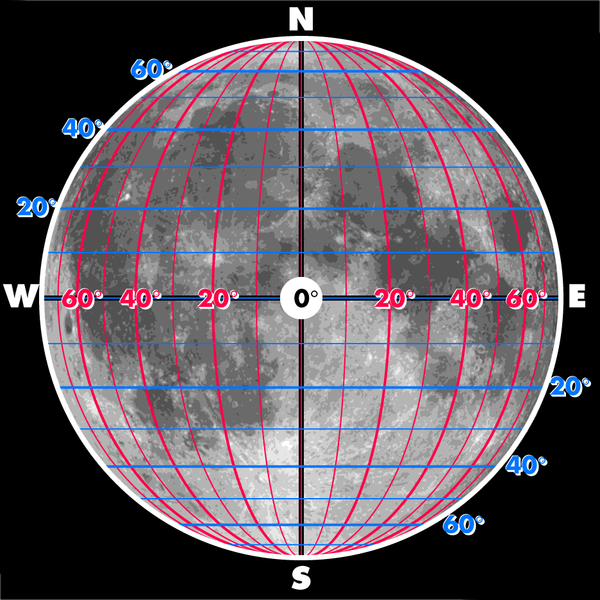 27
Example:20060108
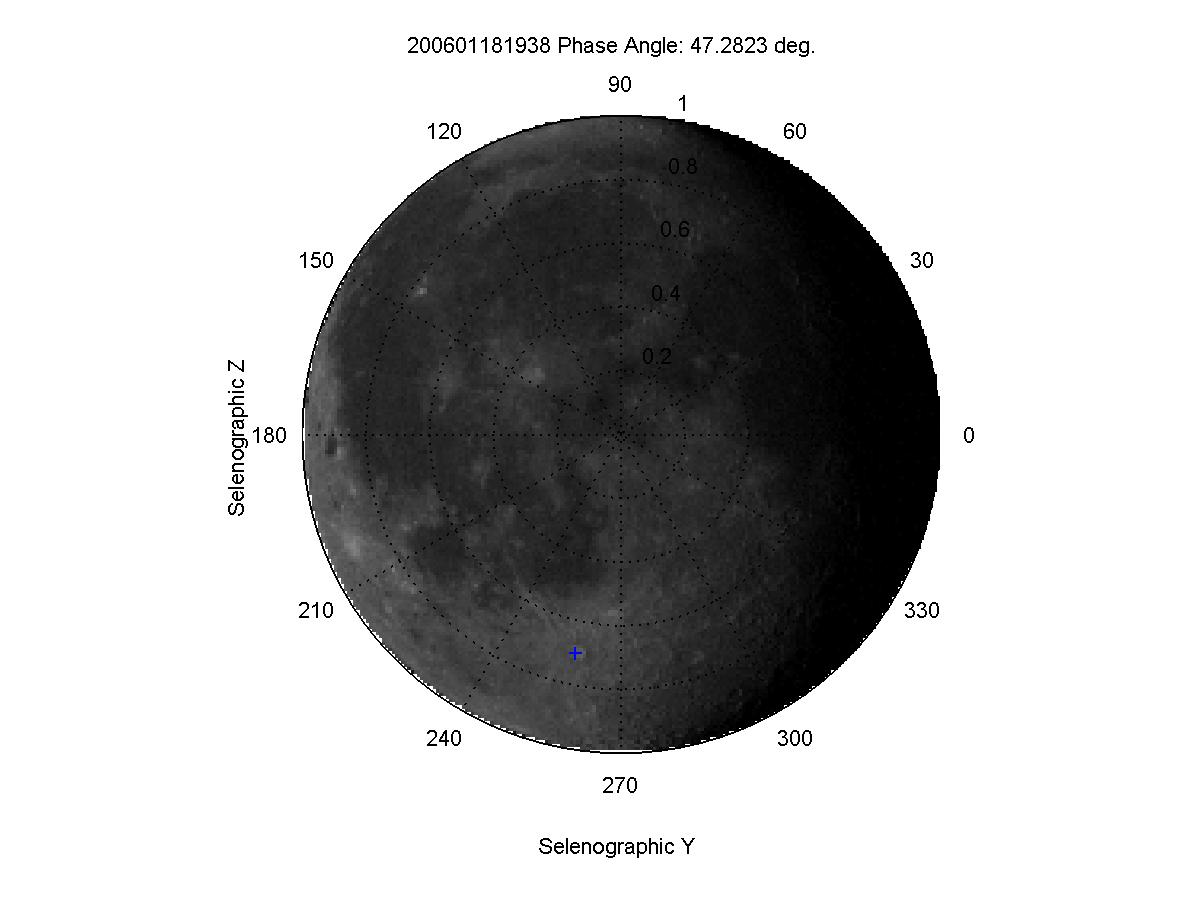 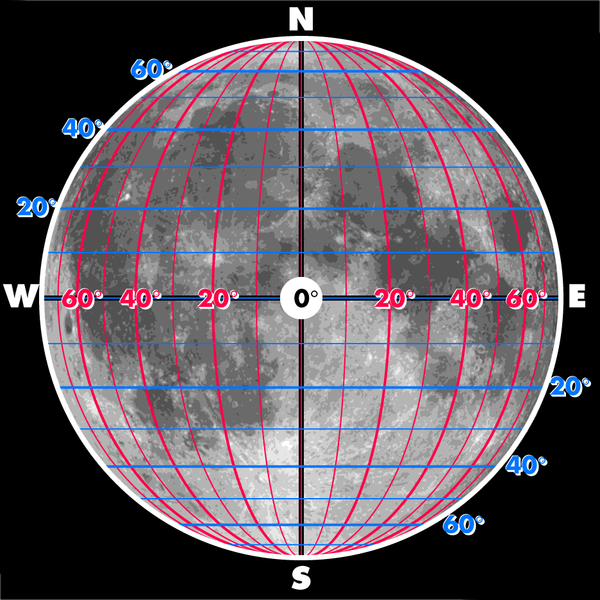 28
Example:20060214
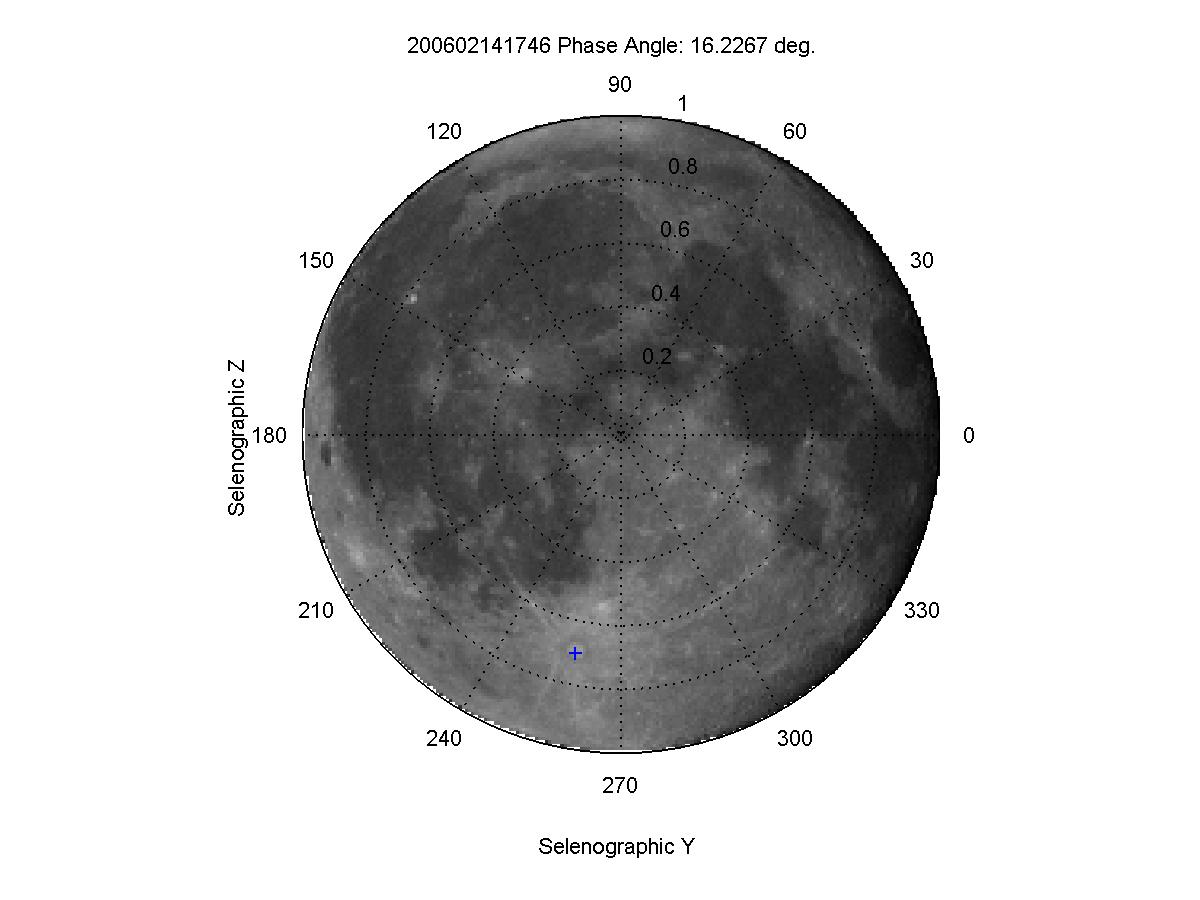 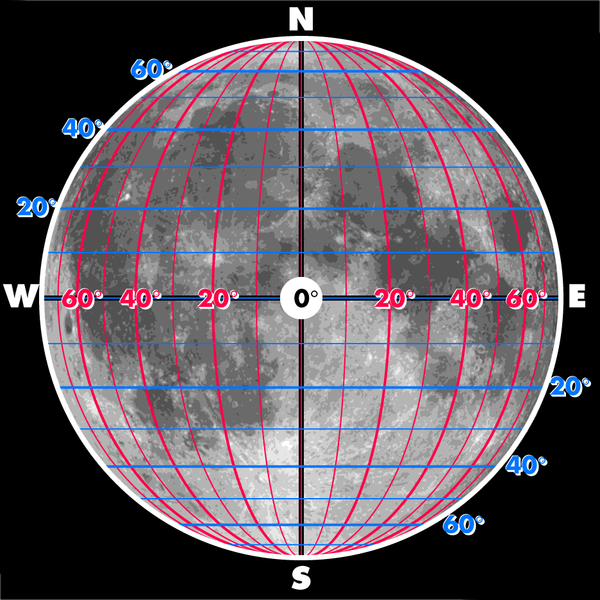 29
3. Determine BRDF
To be derived empirically from large amount of lunar images at variety of illumination and viewing geometry
SELENE/SP 
Pro: hyper spectral, very high spatial resolution
Cons: nadir view only,  cover ABI B2-4 and AHI2-3 SRFs
Plaides
Pro:  stable radiometric calibration , high spatial resolution
Cons: Different SRFs from ABI/AHI
H8 AHI
Pro:  good calibration accuracy, similar SRFs and spatial resolution
Cons: missing Ch1.38um for ABI, might experience some sensor degradation
30
4. Applications
Experimental study
lunar radiance vs. irradiance for AHI RVS validation
31
AHI Lunar Calibration Preliminary Results – Case Study
29 August 2015
Phase angle: from -11.5 to -9.0 [deg]
100 observation / ~90 minutes
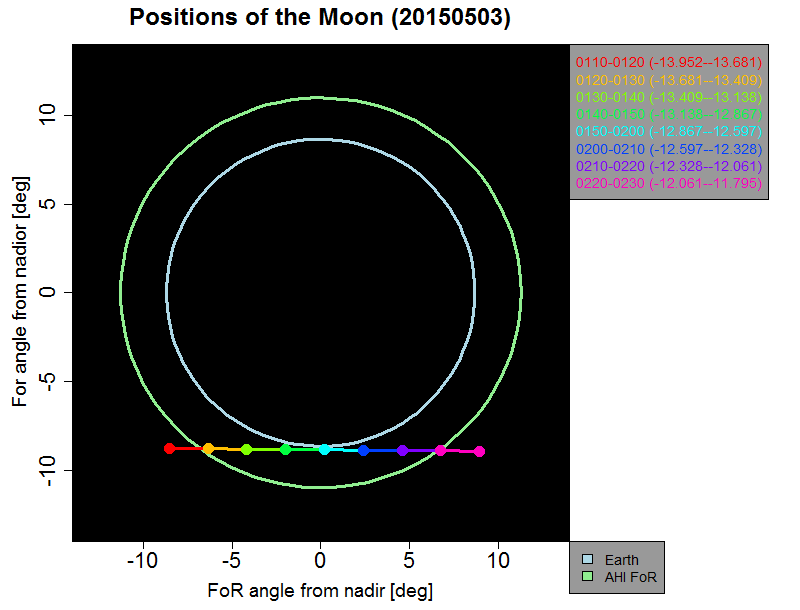 AHI FoR
Earth edge
Lunar observations
Courtesy of JMA
32
Uncertainty in Irradiance Calibration
ELunar: Model uncertainty

fi: Is over-sampling constant or known? 
Ground processing
Instrument performance

CiM: Which pixel is/isn’t the Moon?
Edge detection
PSF

CS: Space count
Out of field radiance
1/f noise
33
Time-Series of Mean Space Count
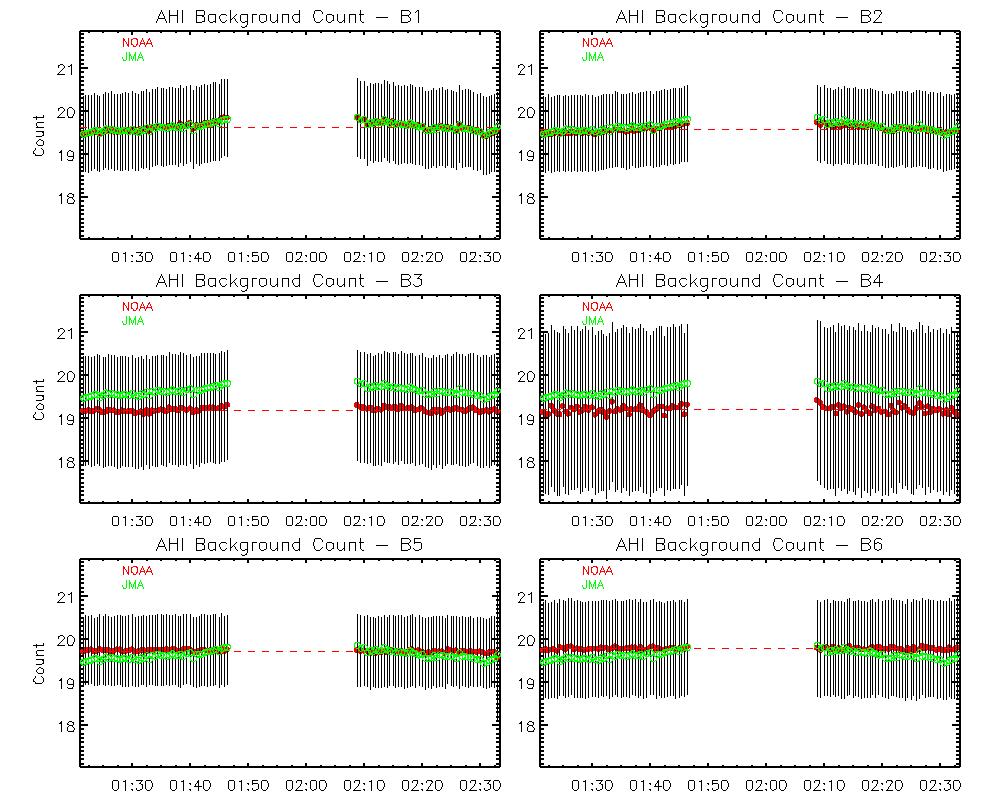 34
Time-Series of # Illuminated Lunar Pixels
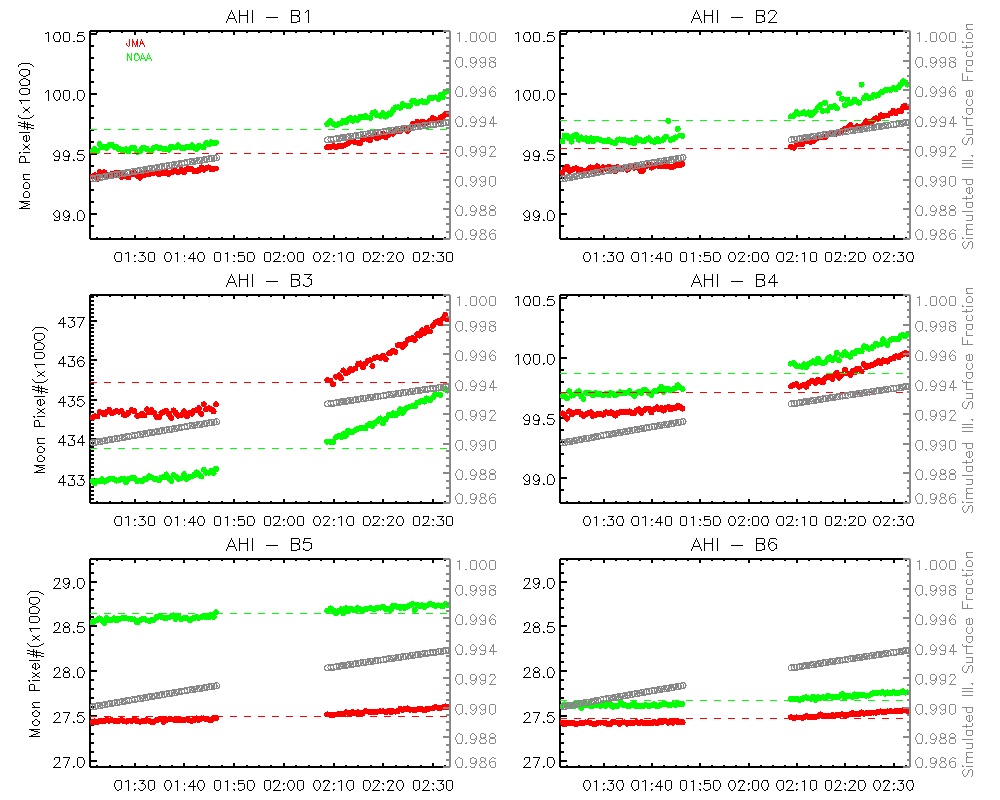 35
Oversampling Factor
36
Irradiance Measurement to GIRO Simulation Ratios
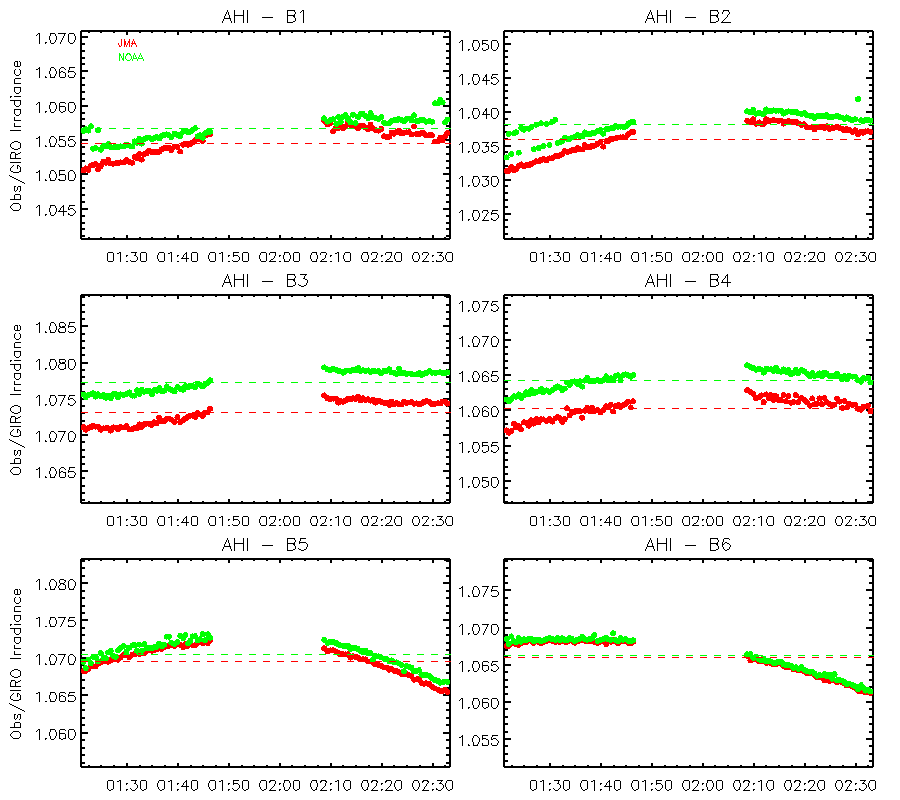 Most likely caused by out-of-field radiance impact
Trending resulted from two independent methods generally follows each other very well at each band
Band dependent trending pattern
Ratio variations <1% for all VNIR bands
B3 ratio trending is most consistent. Variation is within 0.4%
37
E-W Spectral Uniformity Validation with Earth Data
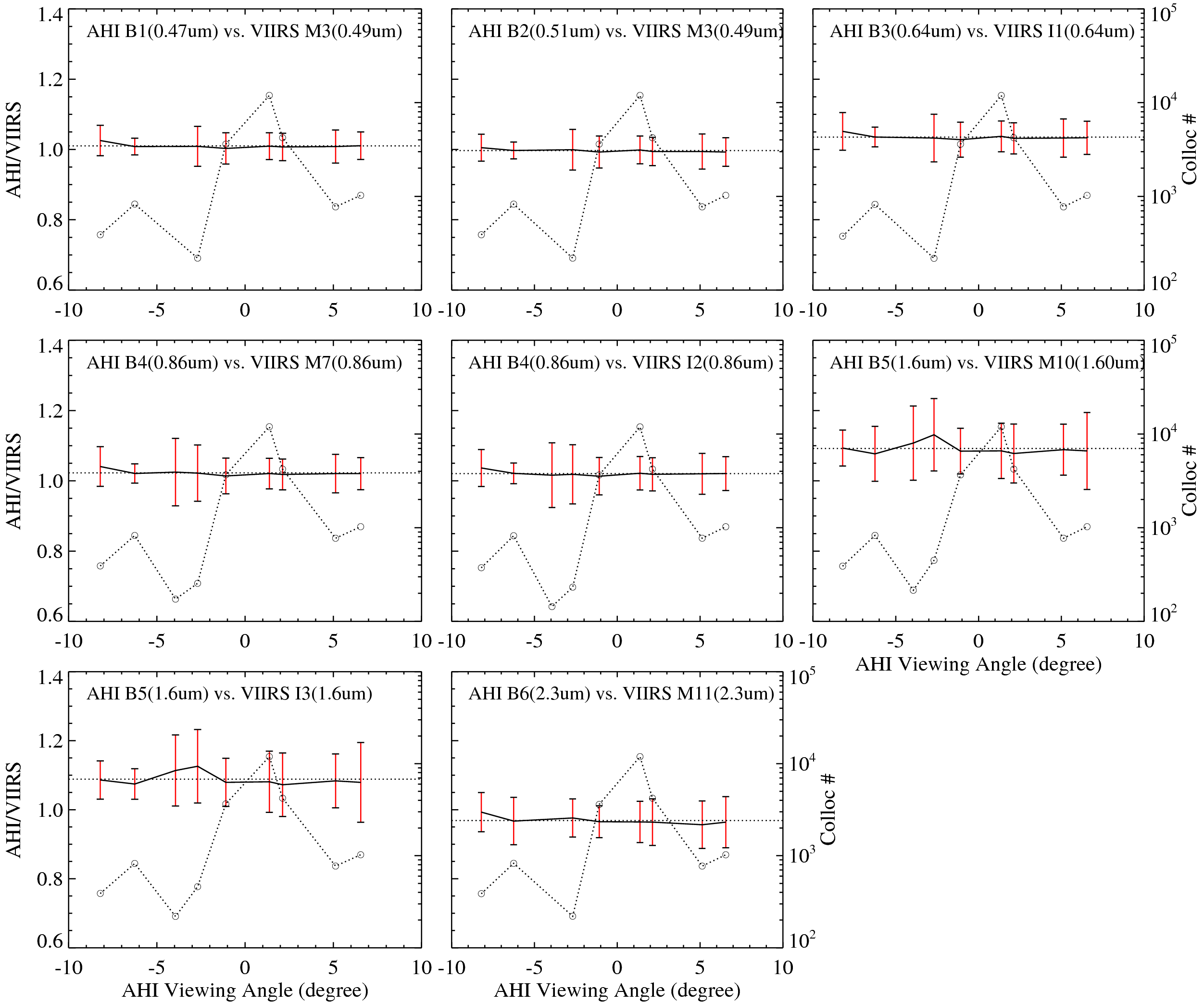 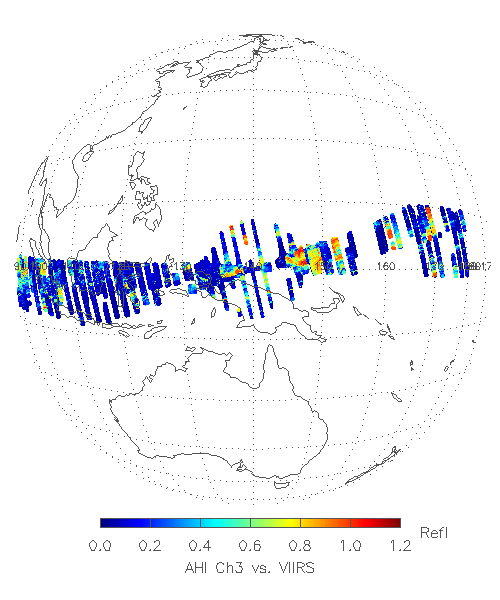 Yu, F. and X. Wu, 2016, Remote Sensing, in press
38
Lunar Radiance Model
Manual data extraction: mean radiance for a 3x3 array within the pre-defined areas
4 sites, one bright and three dark, across the disk

The spatial uniformity images are used for this manual data extraction

The purpose of this study is to test the radiance model in RVS study
21 images, selected from every 5 consecutive time-series ones.
39
Site 10
Site 20
Site IDs may be different from the ID order used at Slide#8
Site 1
Site 11
Spatial uniformity map – standard deviation of radiance from 3x3 window array
40
Viewing Geometry
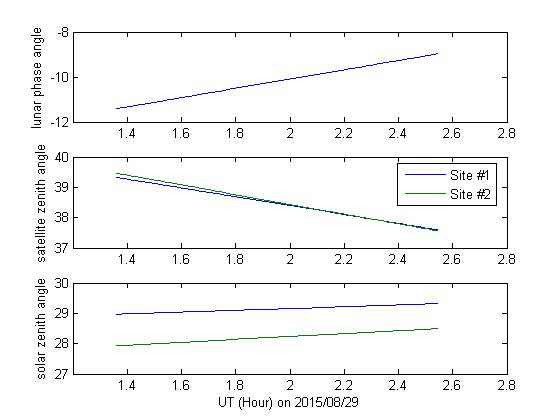 41
Time-series of Site Radiance
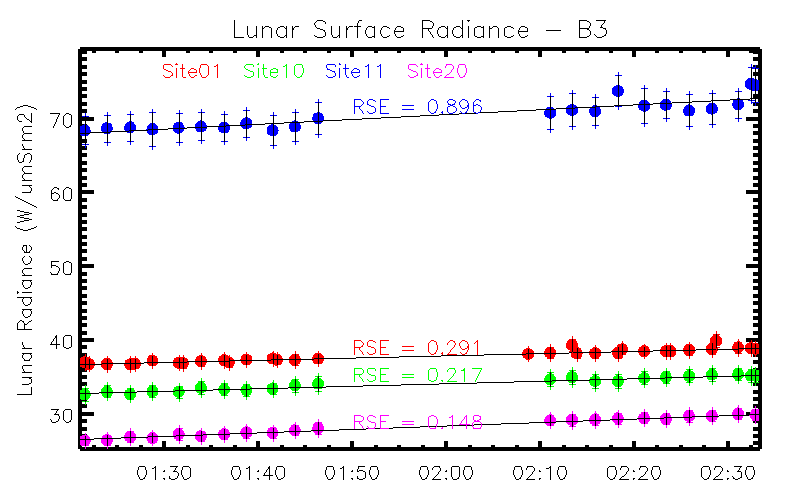 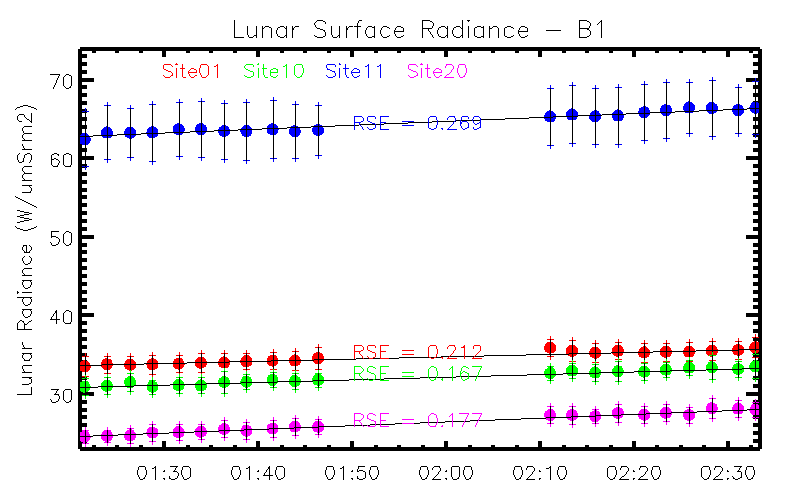 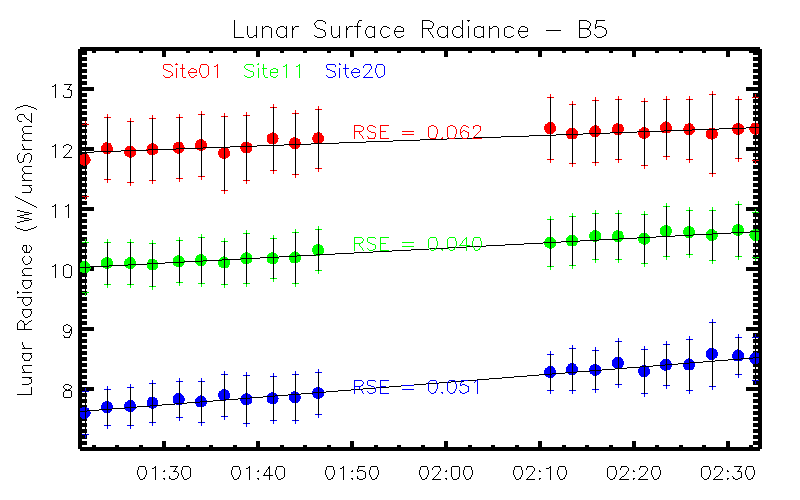 42
Time-series of Normalized Site Radiance
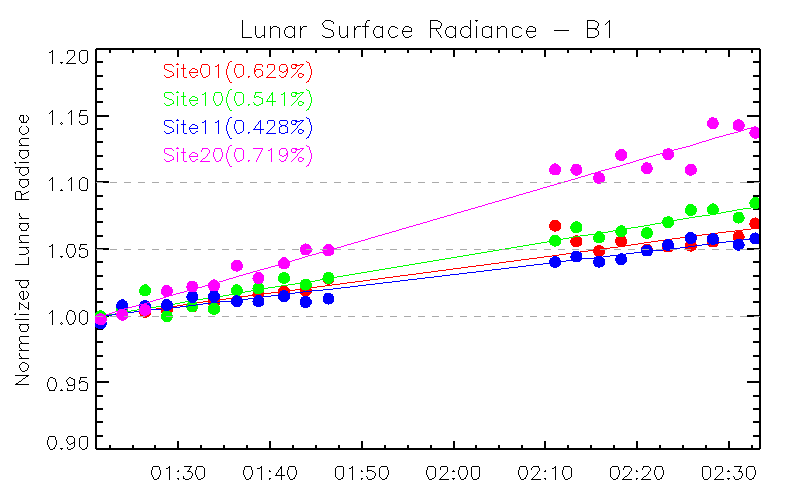 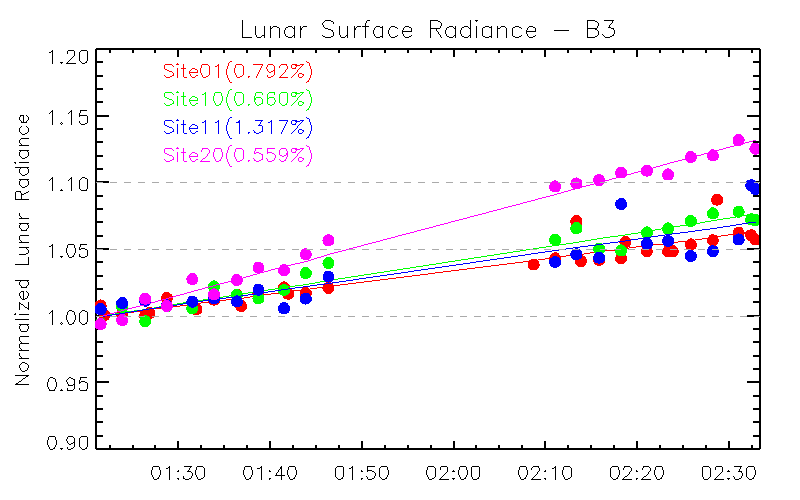 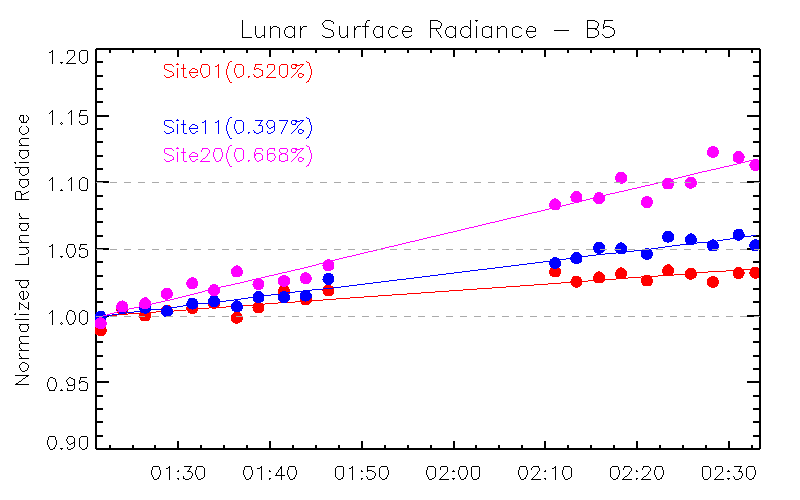 43
Summary
Lunar Radiance measurement
Irrelevant to oversampling factor
Irrelevant to the impact of out-of-field radiance
No need to determine the lunar boundary
Can be applied to image before BDS shift adjustment 
Reduce the impact of the uncertainty in background space count

The experimental study indicates that the lunar radiance calibration model can be applicable to all the ABI/AHI bands

Will re-visit the target site selection
BRDF model is critical
Accurate data extraction technique is also important
44
Discussion
Select Targets
Suggestions?
Compute Angles
Feasible to compute from orbit parameters?
Determine BRDF
Suggestions?
Interested in collaboration?
45